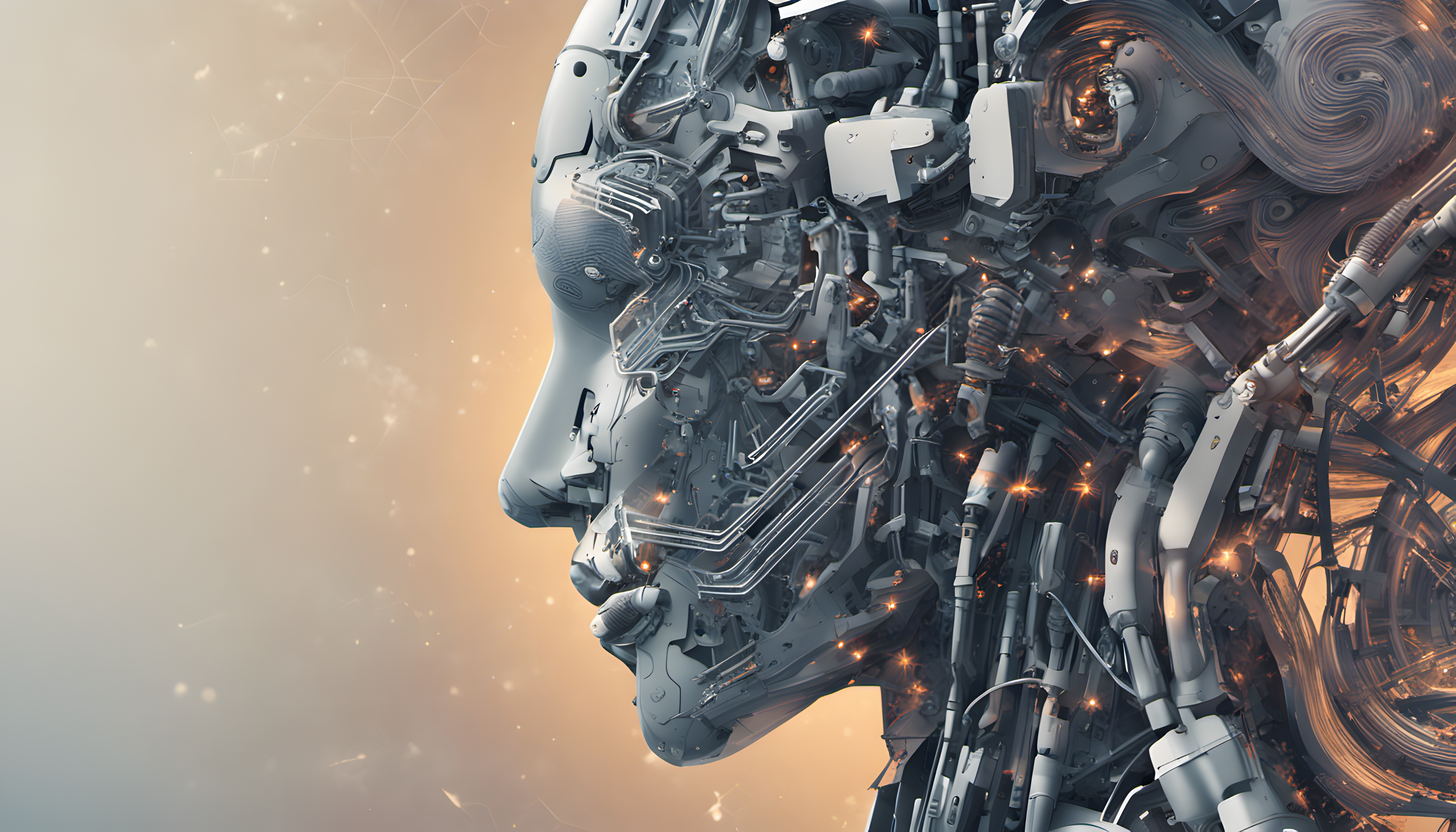 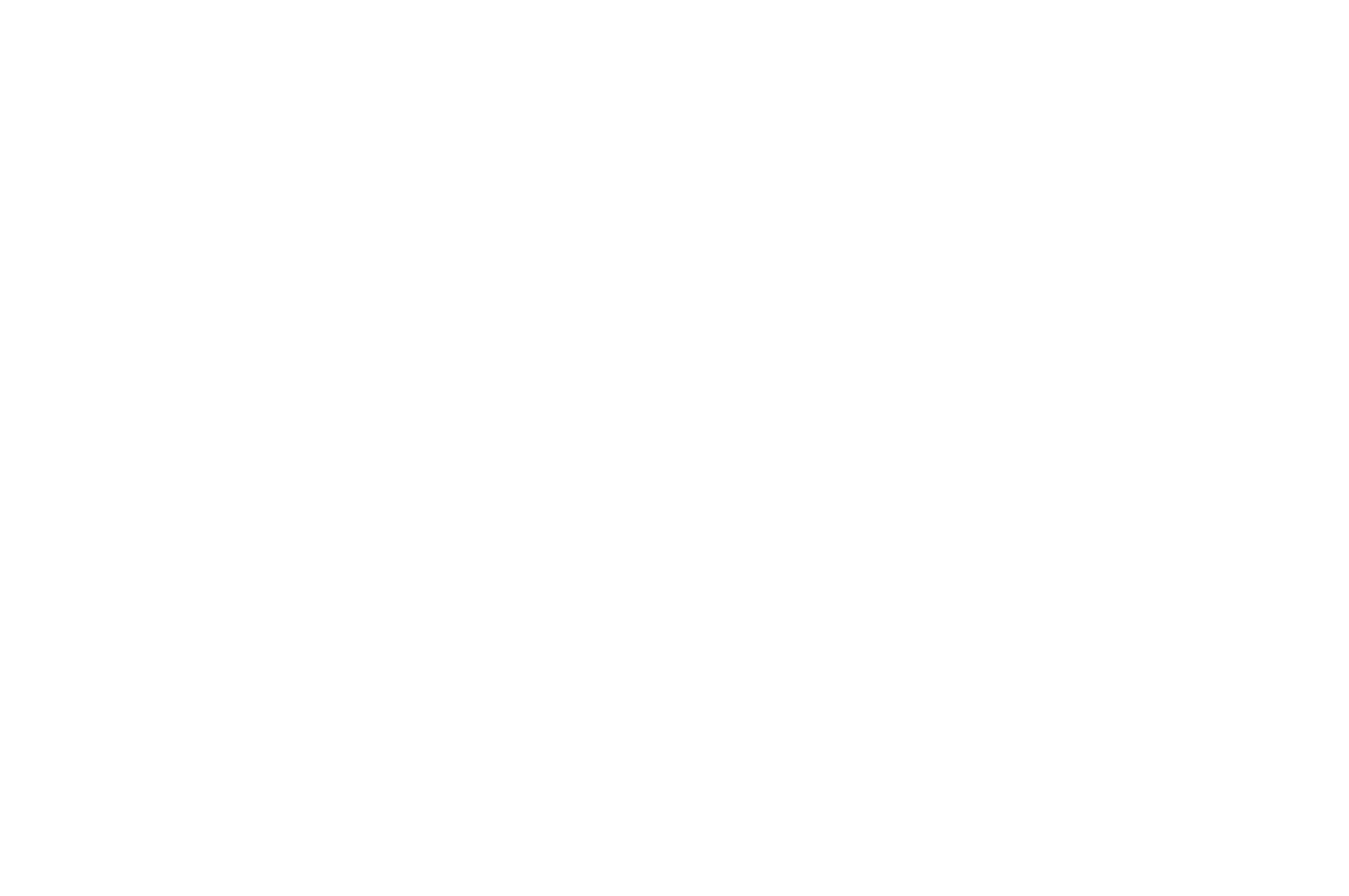 Wargame
14.11.2023
GLCb2028 Artificial Intelligence in Political Science and Security Studies
Jan KLEINER
jkleiner@mail.muni.cz
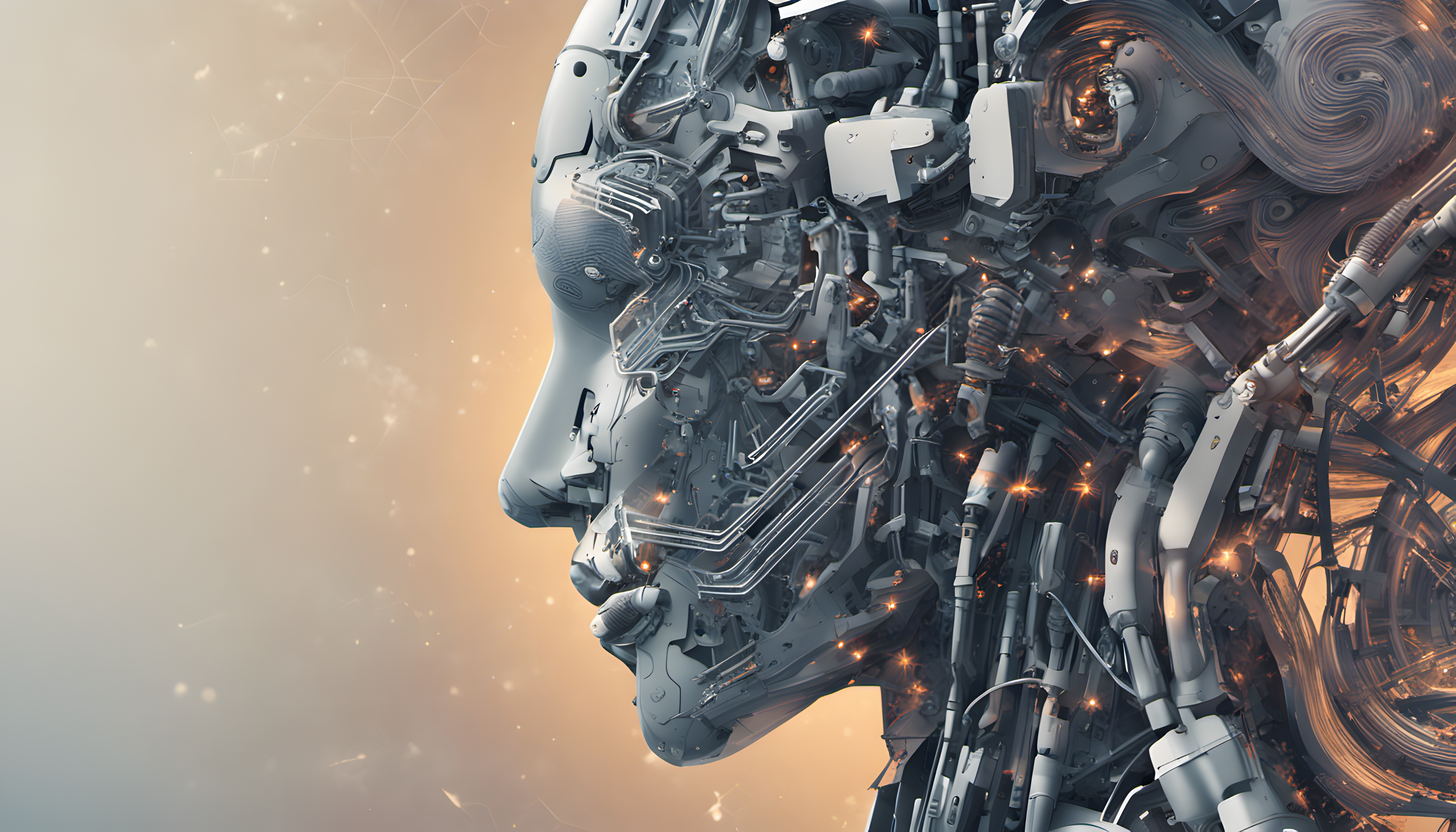 AI and Wargames (Knack and Powell, 2023)
Red Teaming in general (political/security/other simulations, table-tops -> identification of gaps in a strategy, SWOT analyses, policy analyses etc.).
Narrow (safe) usage: Repetitive tasks within sims and wargames (background info creation, automatic translation/transcription, textual data analysis, visuals etc.).
High-risk usage: Red team, game manager etc.
Low cost/questionable reliability.
Better on tactical/operational level than on the strategic one.
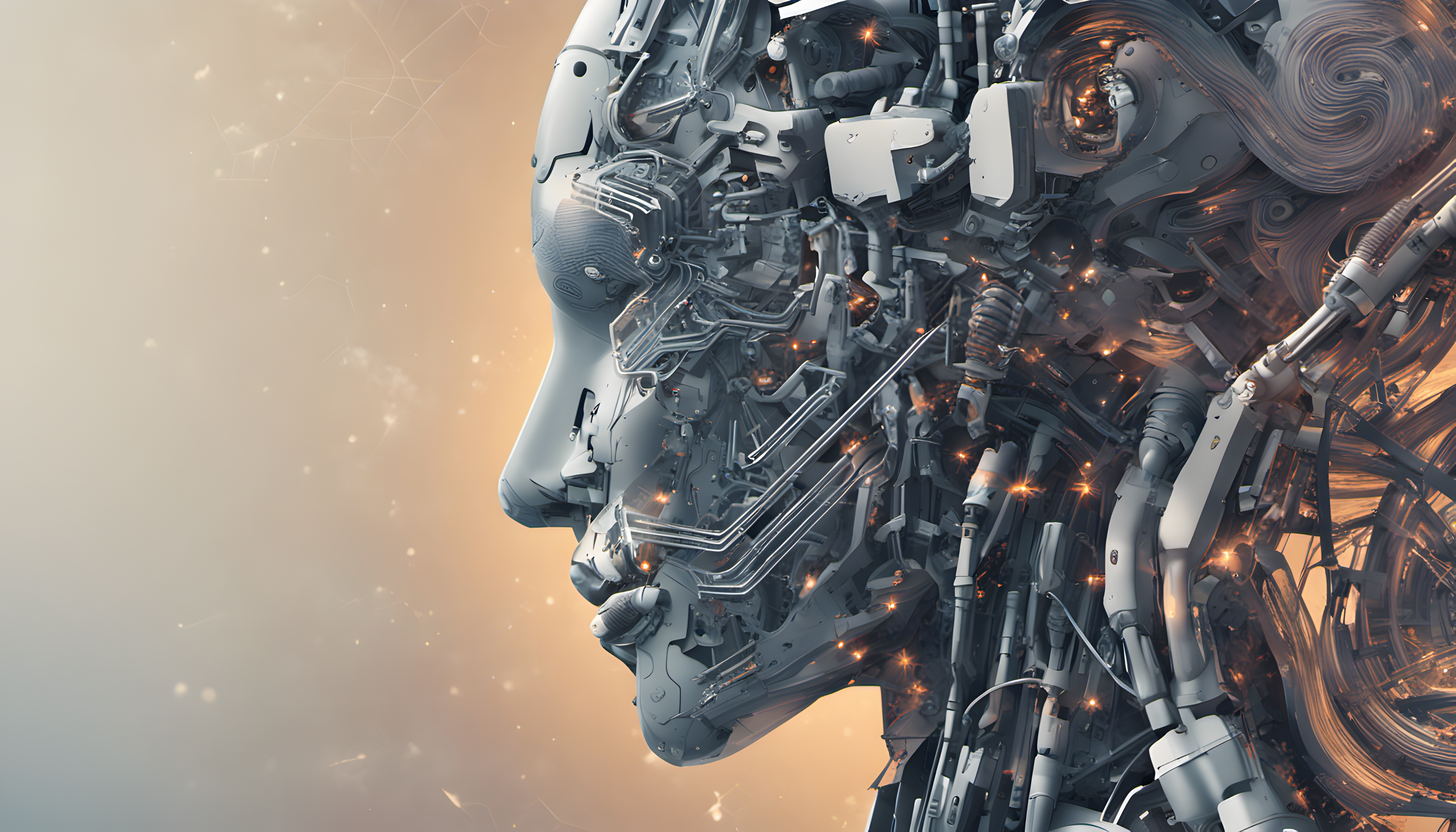 Wargame theory – introduction I (Appleget et. al, 2020)
Usually a sponsor – sets goals and timeframe.
Sole purpose of the analytic wargame is to collect analytic data to answer sponsor´s (research) questions – data determine wargame´s success  well tought-out data collection plan is needed!
Roadmap = data collection and management plan (DCMP).
Not just for combat/conflict scenarios, but for Analysis of alternatives (AoA) – e.g., M1A2 Abrams and its replacement options.
+ pedagogic, research tool.
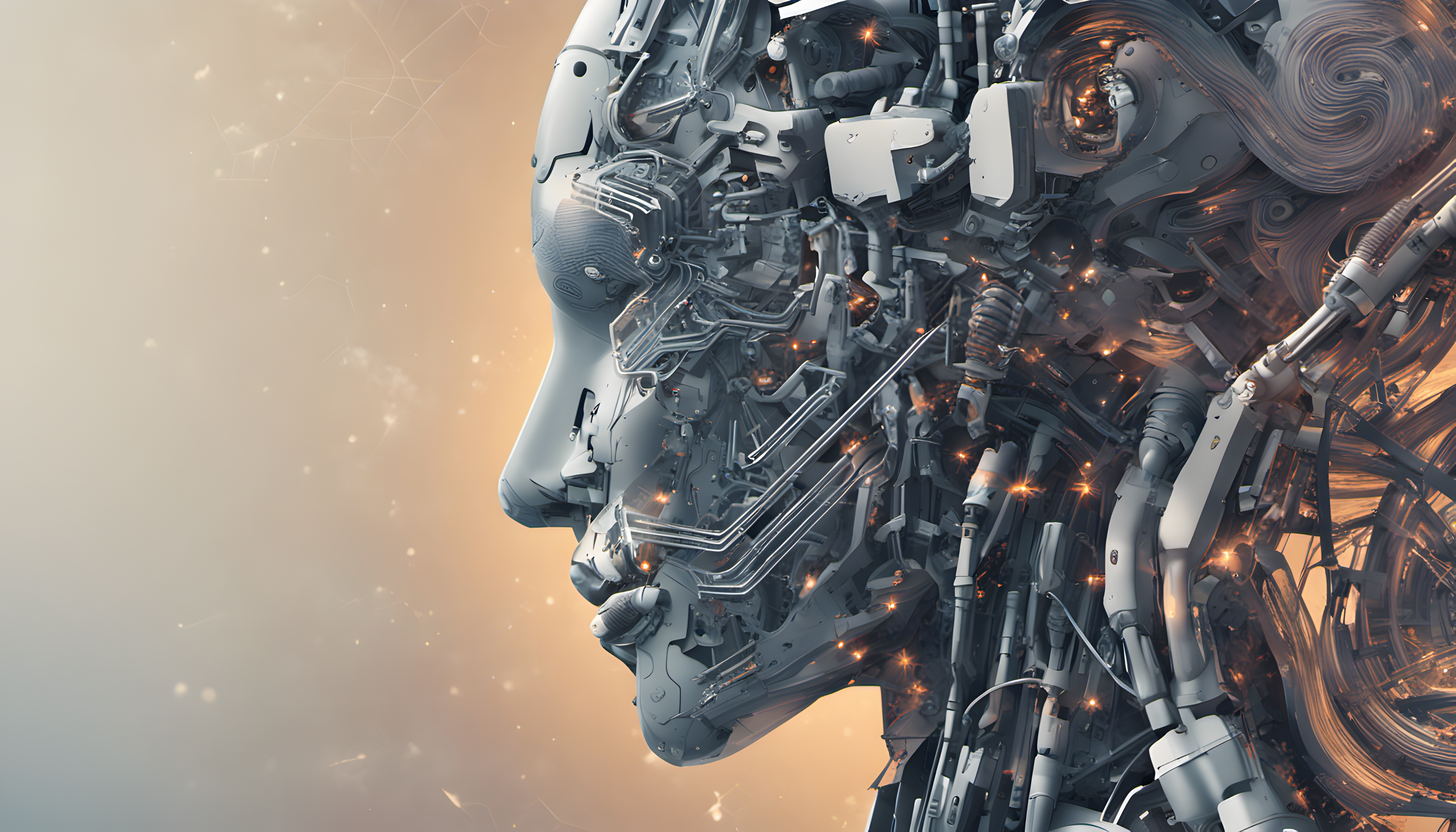 Wargame theory – introduction II (Appleget et. al, 2020)
Course of action wargaming.
BOGGSAT = "bunch of guys and gals sitting around a table„.
Vs.
Seminar wargames - designed around the DCMP (Decision-Centric Methodology Process) and have a structured approach.
Quantitative/qualitative/hybrid models.
Strong role of probability and chance (dice rolls) + conditioned probability (e.g., missile interception of Iron Dome AA system – informed by statistics).
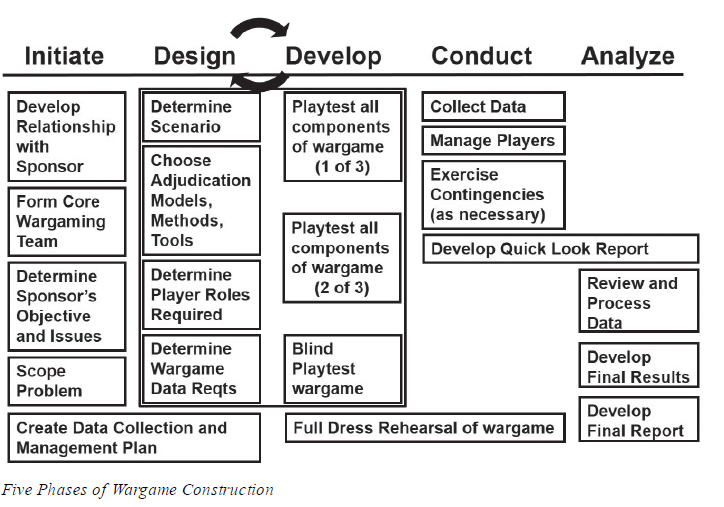 Source: Appleget et al. (2020, p. 73).
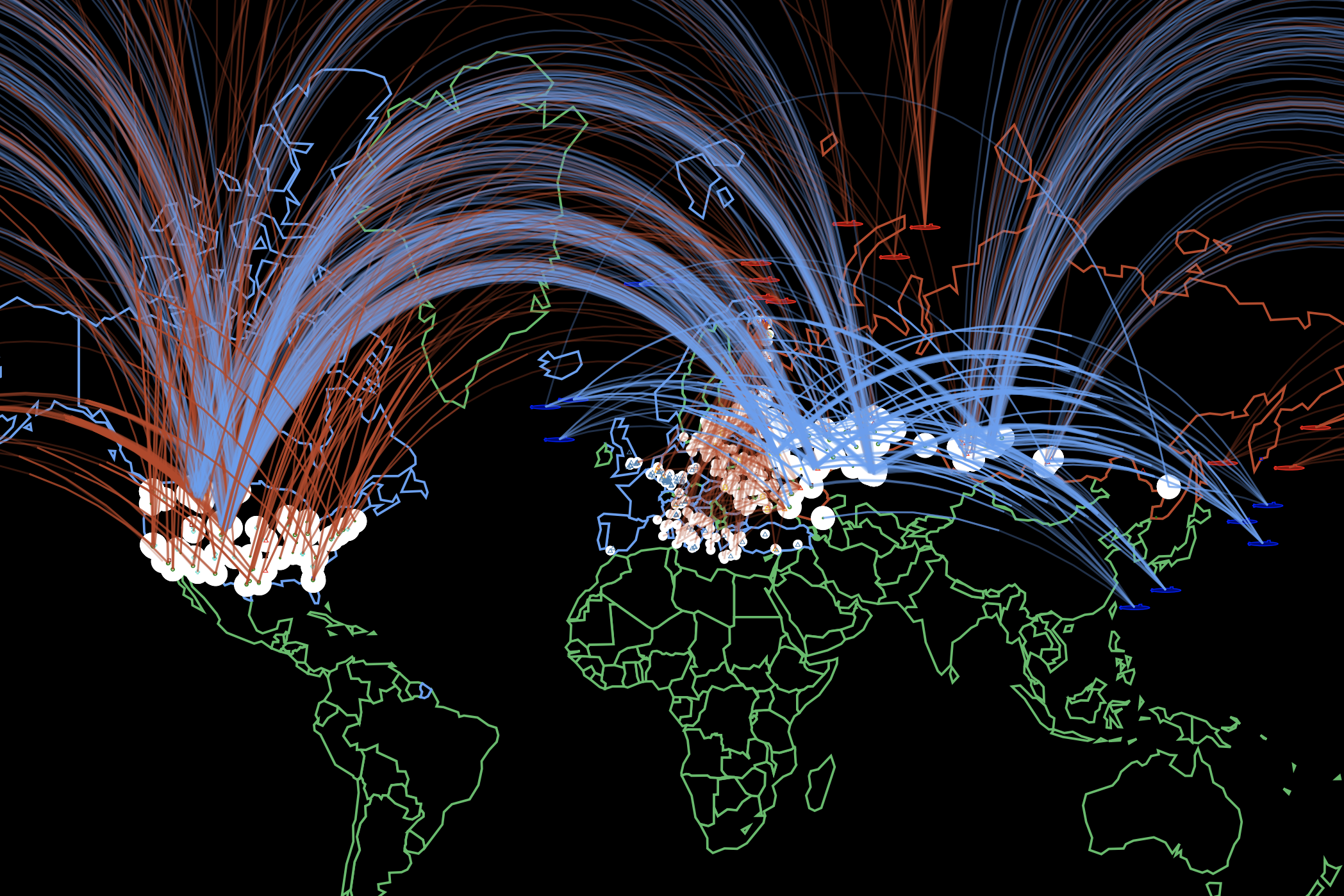 Process:
Choose the arena of the simulation – wargame/strategic table-top/policy analysis/COA etc.
Why? – justification, purpose -> litreview

Choose the specifics of the simulation framework – actors, setting, dividing into teams, roles etc. 

Proceed while adhering to the literature.
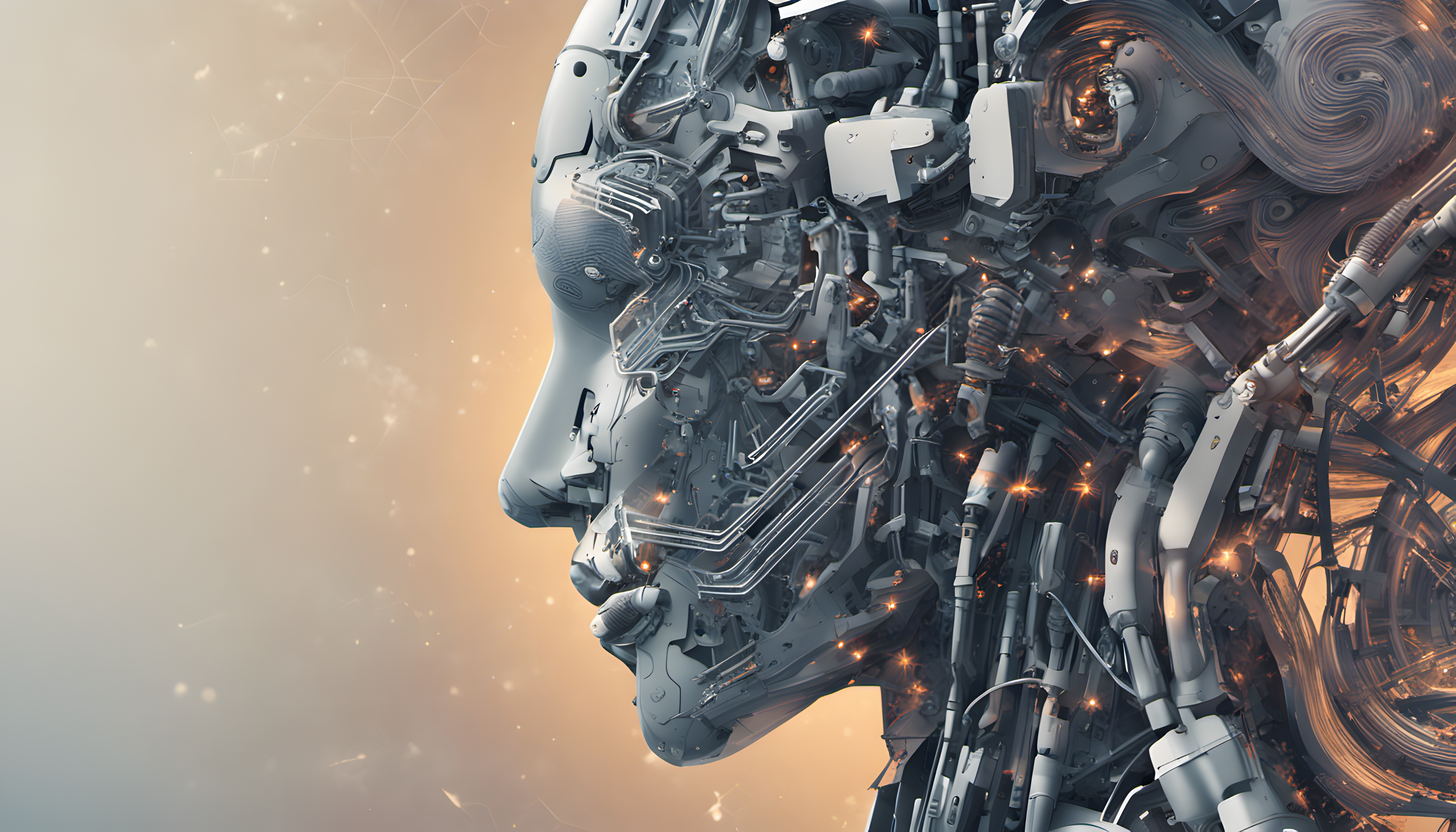 AI and Wargame (Appleget et al., 2020)
Will it be an analytic wargame? If so, how will we collect data?  Data Collection and Management Plan (DCMP).
BOGGSAT vs. seminar wargame (designed around the DCMP)? Do not choose only because it is easy!
Who will be the fascilitator?
Establish a wargame plan – every task that needs to be accomplished for preparation, execution, analysis, and reporting.
Incorporate AI tools into the wargame – adere to literature!
DCMP (Appleget et al., 2020, p. 104)
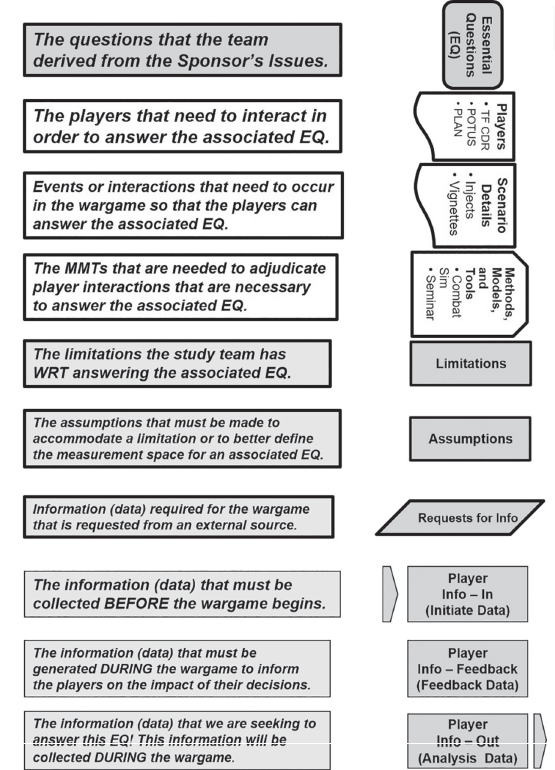 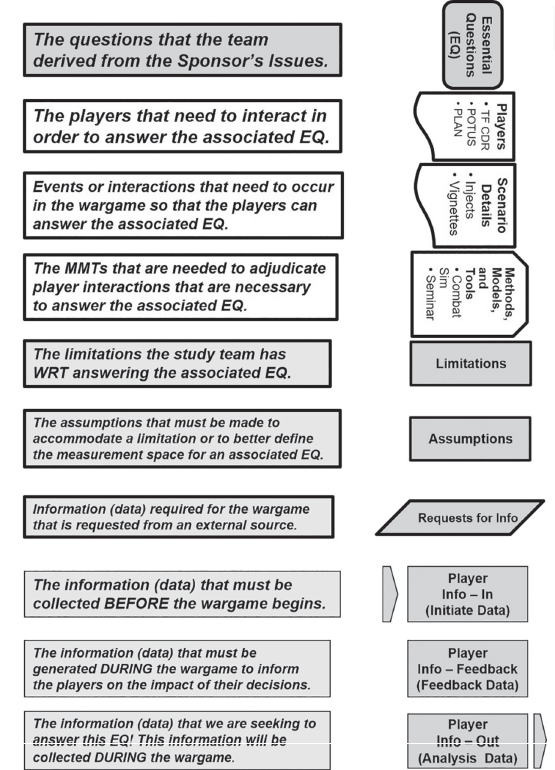 Design (Appleget et al., 2020)
Measurement space (if analytical) – quantitative/qualitative?; conceptualisation and operationalisation; function of the scenario – e.g., TTDs of MBTs).
Scenario – sets scene + narrative for players; must be plausible (we do not want players to „fight the scenario“).
Data – initiate (data we need before the wargame begins), feedback data (needed to keep players playing – injects, responses etc.), analysis data.
Methods, models, and tools.
Players.
Assumptions – all scenarios set in future need assumptions!  time setting needs to be decided as well (past, present, future).
 Practical exercise (p. 128).
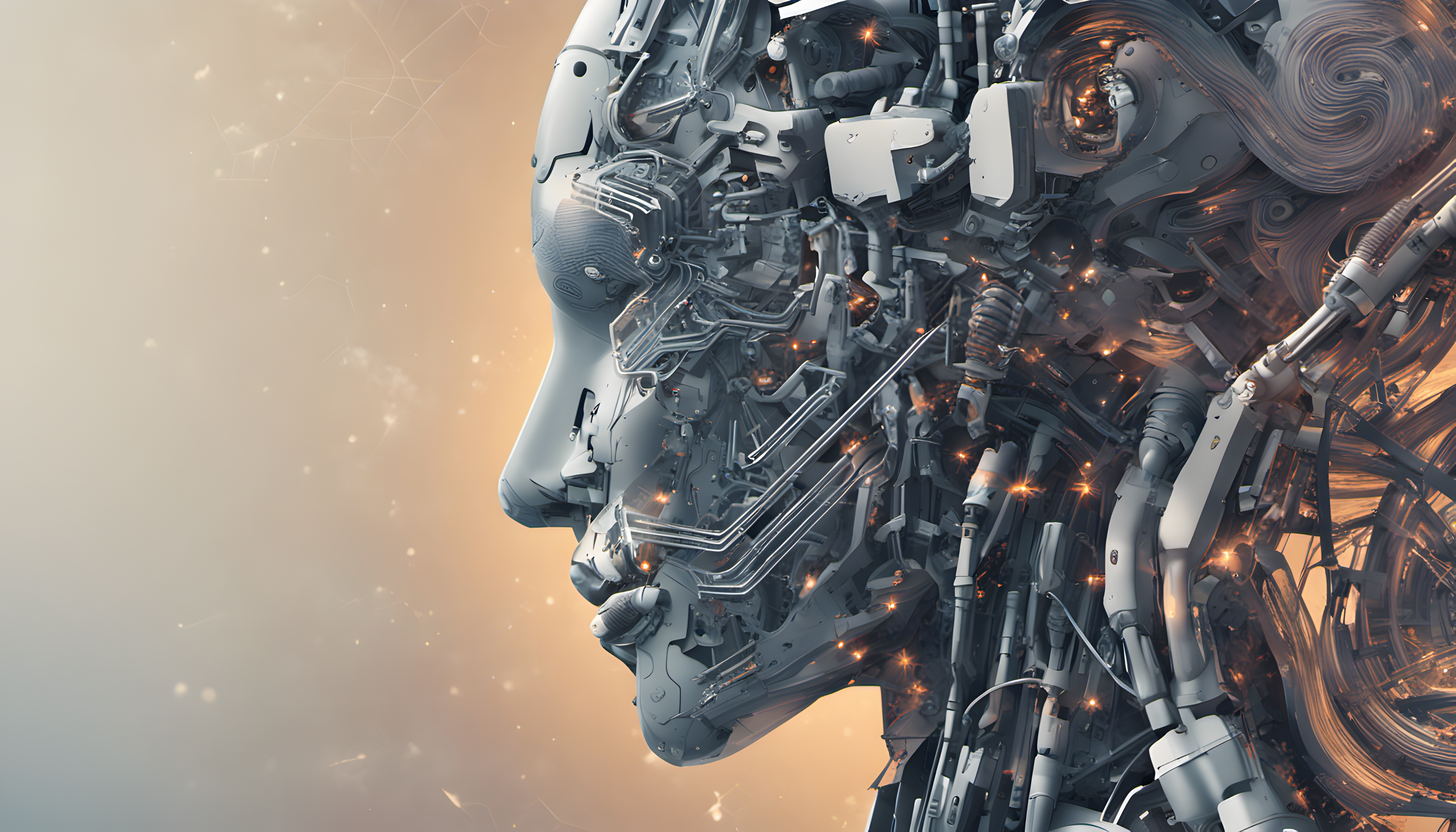 References I
Appleget, J. Burks, R. & Cameron, F. (2020). The Craft of Wargaming – A Detailed Planning Guide for Defense Planners and Analysts. Annapolis: Naval Institute Press. ISBN 9781682473771
Knack, A. & Powell, R. (2023). Artificial Intelligence in Wargaming An evidence-based assessment of AI applications. The Alan Turing Institute.
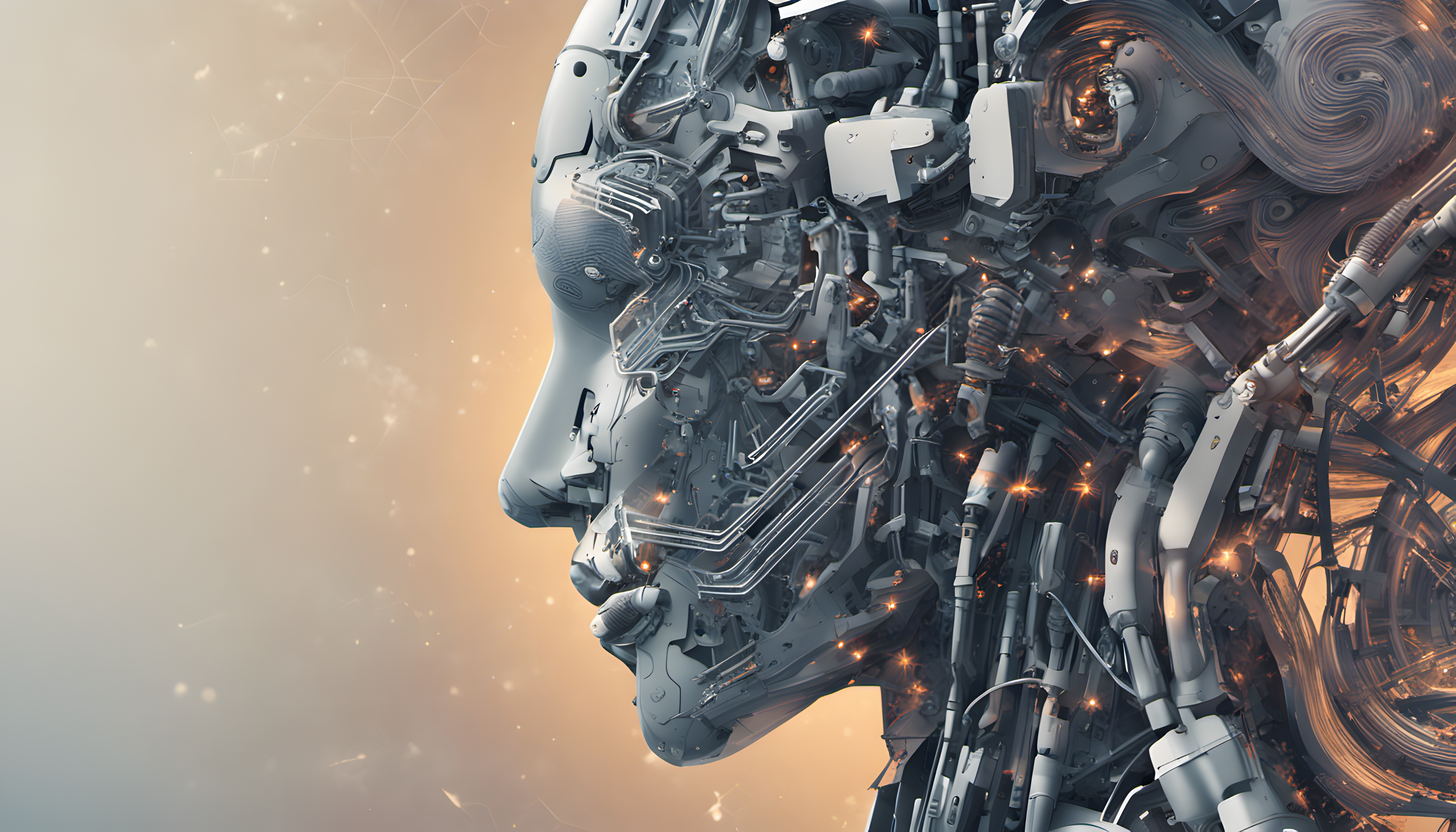 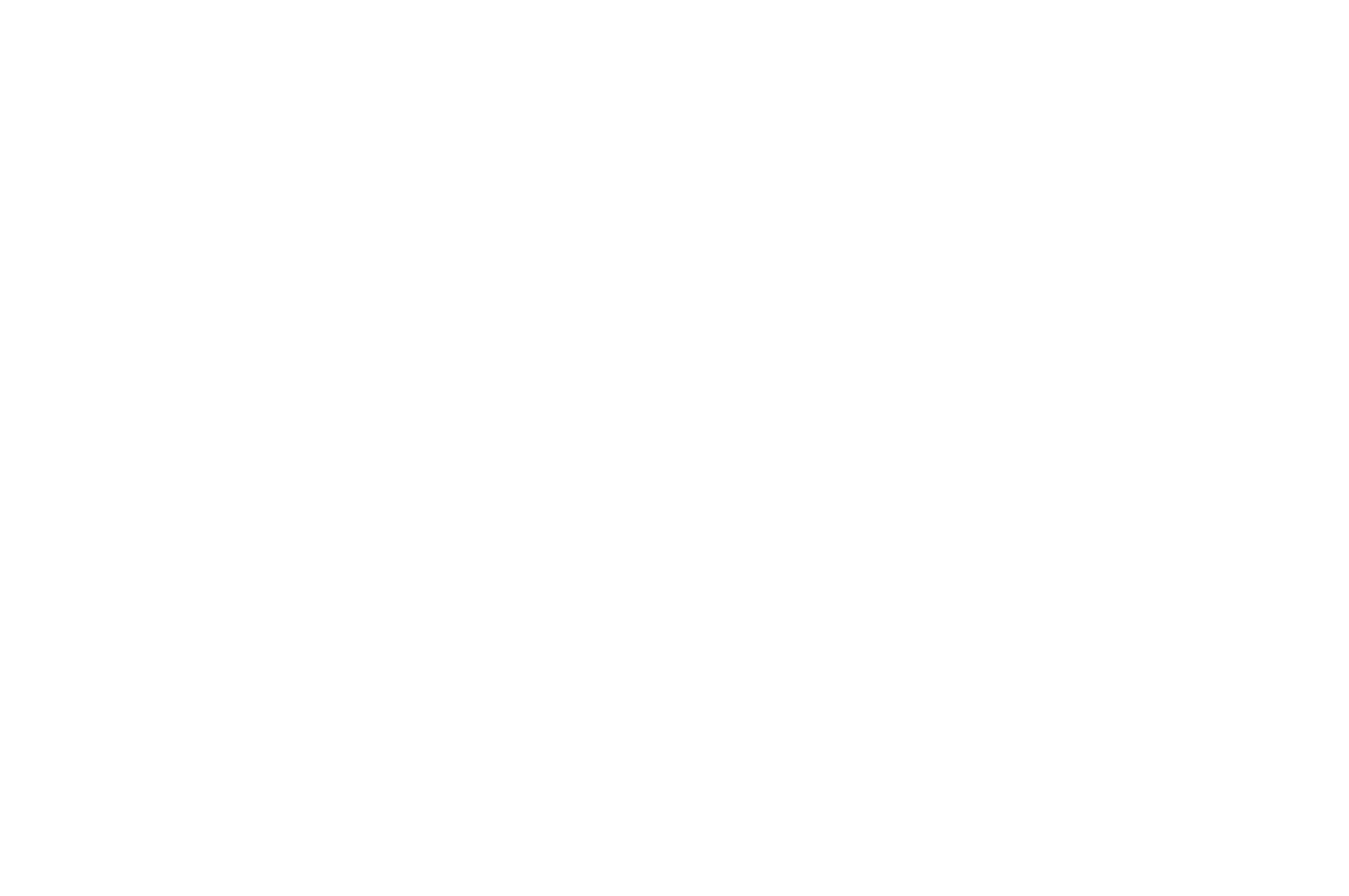 Thank you for your attention.
Questions?
Jan KLEINER
jkleiner@mail.muni.cz